UÛY BAN NHAÂN DAÂN QUAÄN 12
TRÖÔØNG TIEÅU HOÏC NGUYEÃN DU
MÔN ĐẠO ĐỨC
Đạo ĐứcThực hành kĩ năng giữa học kì 2
Hoạt động 1: Đúng ghi đ, sai ghi s
a) Đi bộ dưới lòng đường là sai quy định, có thể gây nguy hiểm cho bản thân và cho người khác.
đ
đ
b) Đi bộ đúng quy định là tự bảo vệ mình và bảo vệ người khác.
s
c) Khi đi học về em thường đi bộ về phía bên trái.
đ
d) Qua đường ở ngã ba, ngã tư phải đi theo đèn hiệu và đi vào vạch đúng.
đ
e) Khi bạn lỡ quên đồ dung học tập, em sẵn sang cho bạn mượn.
s
f) Gặp thầy, cô giáo cũ em không cần chào hỏi.
đ
g) Khi đưa hoặc nhận vật gì từ thầy, cô giáo phải đưa bằng hai tay.
Hoạt động 2: Xử lý các tình huống
Tình huống 1: Trong giờ học Liên muốn đi rửa tay. Nếu các em là Liên em sẽ làm gì?.
Tình huống 2: Giờ ra chơi Hương đang chơi thì bị   Nam lấy tay giật tóc, chọc ghẹo bạn. Em thấy như vậy em sẽ làm gì?
Tình huống 3: Đi học về em thấy các bạn đang đá bóng dưới lòng đường, thấy vậy em sẽ làm gì?
Tình huống 1: Trong giờ học Liên muốn đi rửa tay. Nếu các em là Liên em sẽ làm gì?.
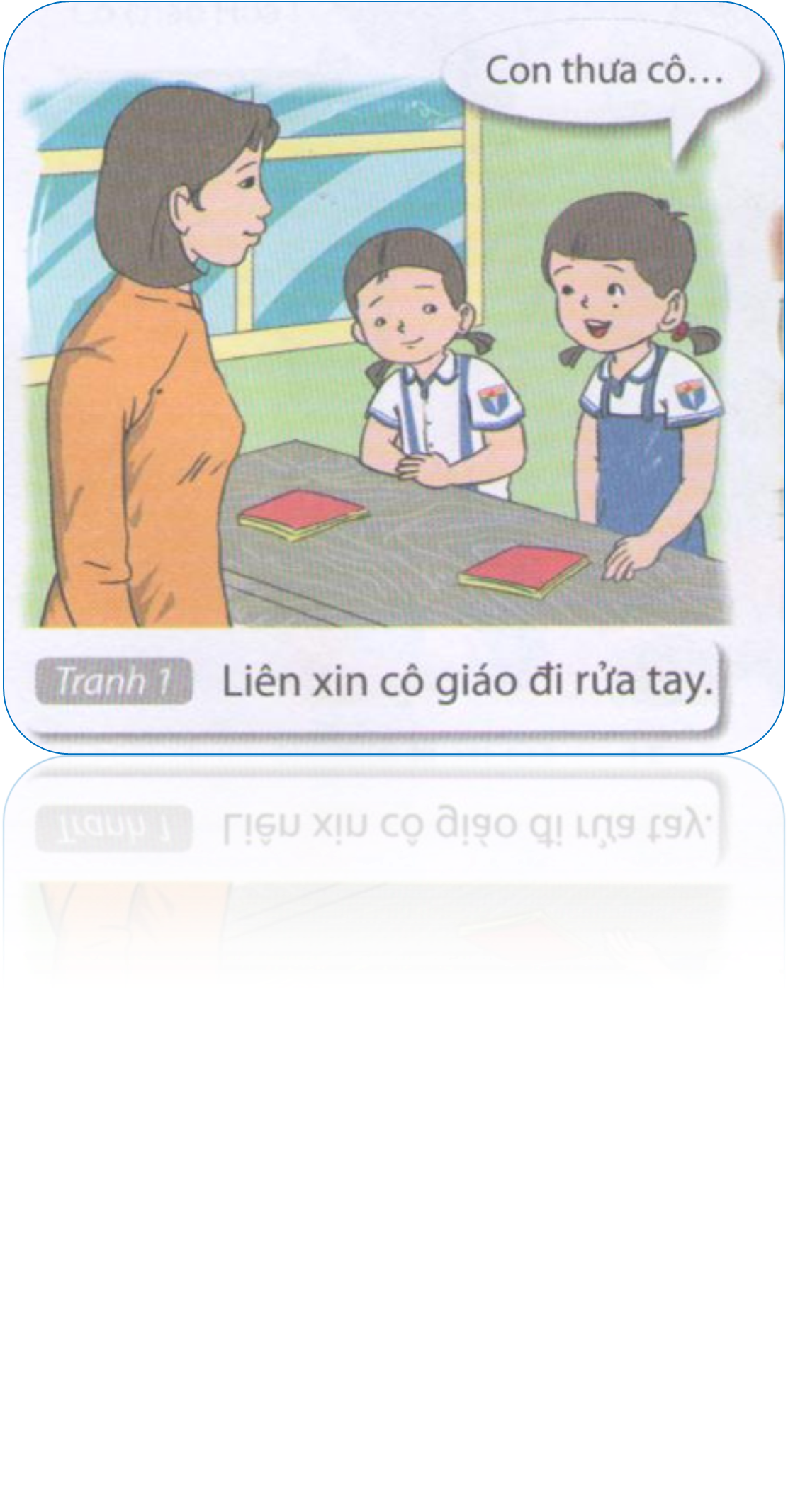 Kết luận
Thầy giáo, cô giáo là người dạy dỗ các em. Để tỏ lòng biết ơn thầy giáo, cô giáo các em cần lễ phép, lắng nghe  và làm theo lời thầy giáo  cô giáo dạy bảo.
Tình huống 2: Giờ ra chơi Hương đang chơi thì bị Nam lấy tay giật tóc, chọc ghẹo bạn. Em thấy như vậy em sẽ làm gì?
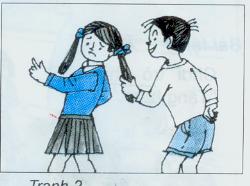 Kết luận
Muốn có nhiều bạn phải biết cư xử tốt với bạn, quan tâm giúp đỡ  bạn. Mình yêu quý bạn bạn sẽ yêu quý mình.
Tình huống 3: Đi học về em thấy các bạn đang đá bóng dưới lòng đường, thấy vậy em sẽ làm gì?
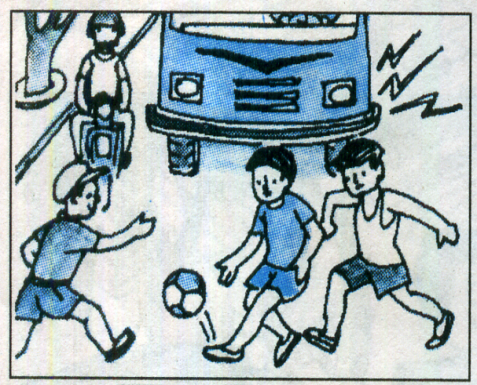 Kết luận
Các bạn chơi  đá bóng  dưới  lòng đường là sai quy định. Có thể gây nguy hiểm cho bản thân và người khác.Cần khuyên ngăn các bạn không được tham gia chơi đá bóng dưới lòng đường.
Qua bài học
Em hiểu thế nào là lễ phép, vâng lời thầy cô giáo?
Muốn có  nhiều bạn cùng học cùng chơi em cần phải đối xử với bạn như thể nào?
Ở thành phố, đi bộ phải đi ở phần đường nào? 
Ở nông thôn, khi đi bộ phải đi ở phần đường nào?
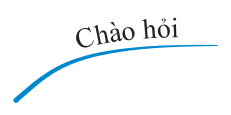 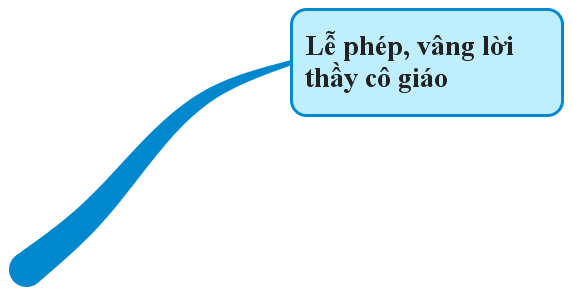 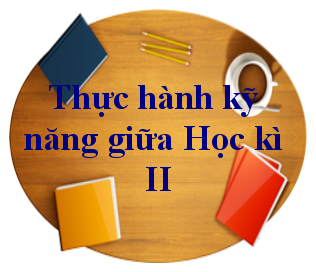 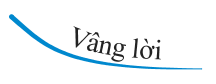 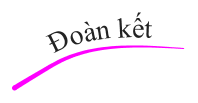 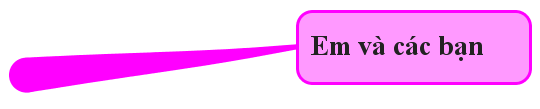 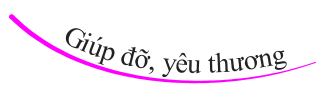 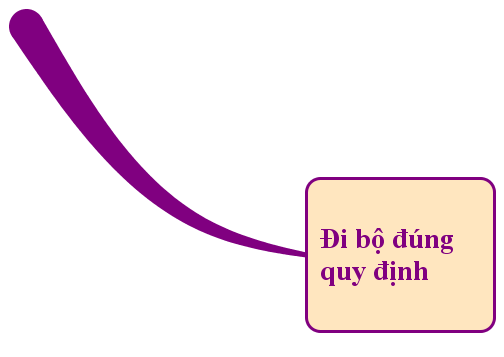 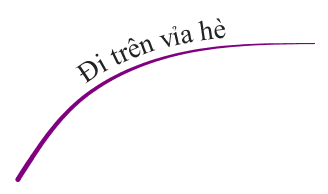 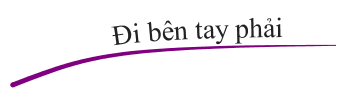 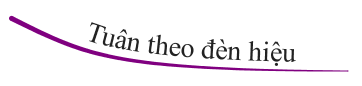 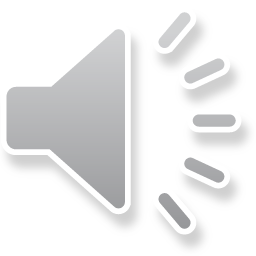 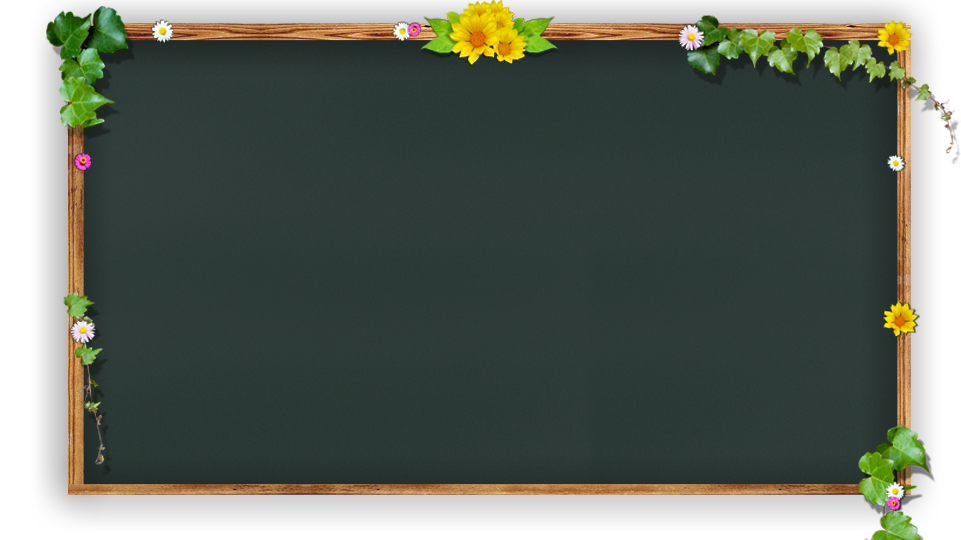 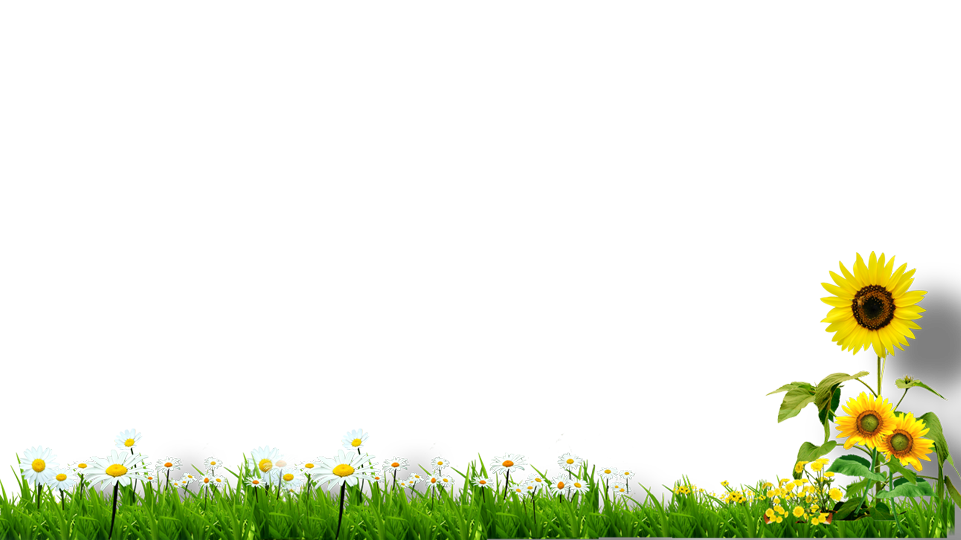 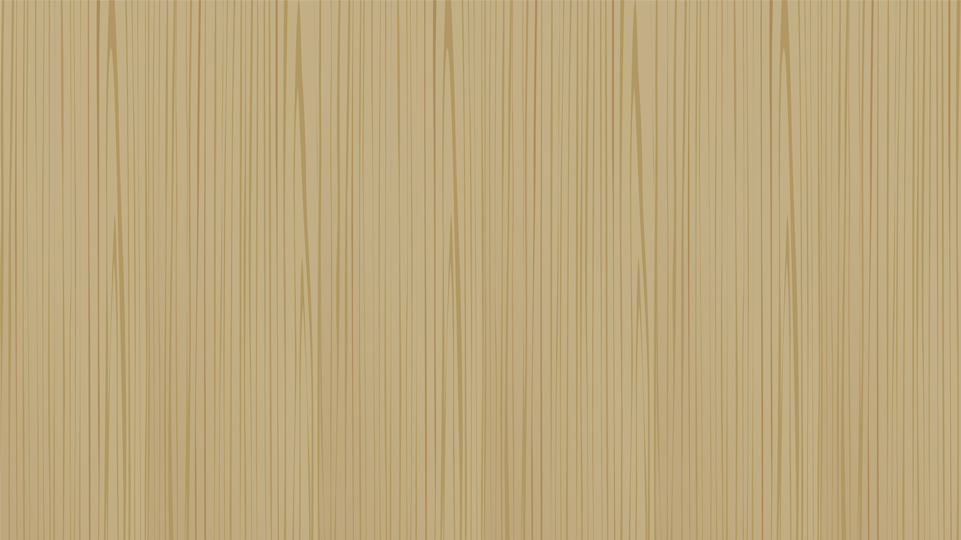 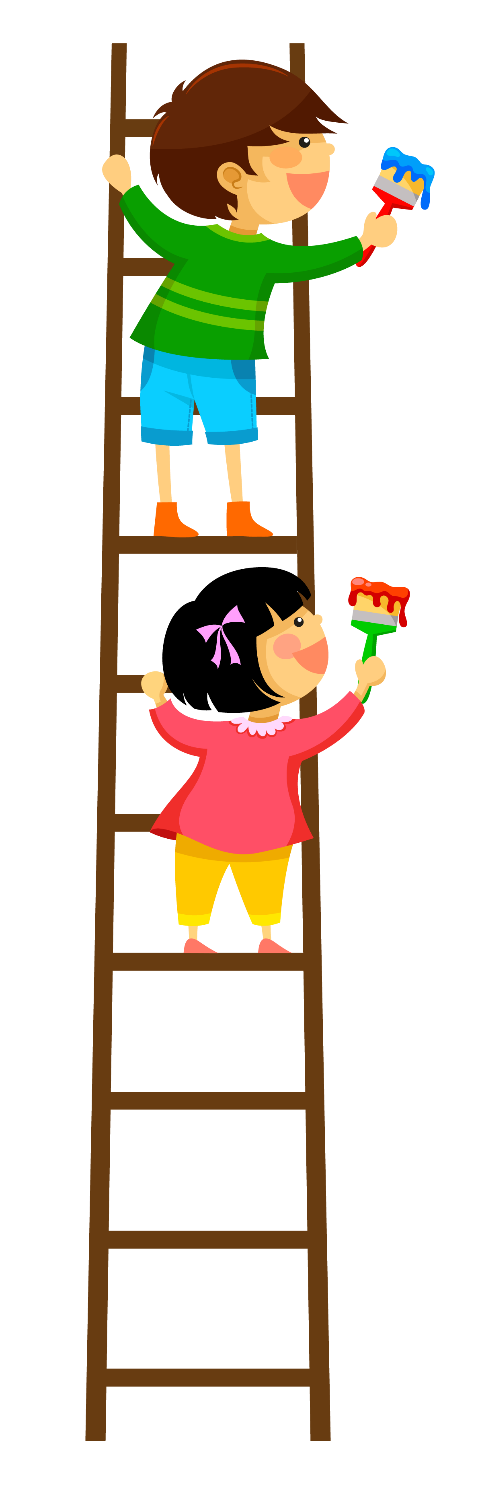 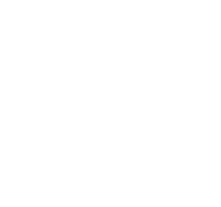 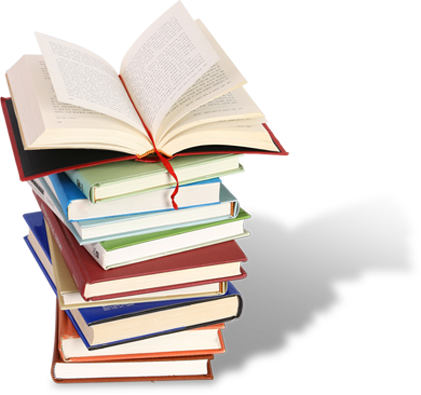 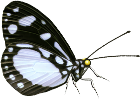 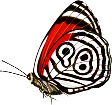 Chúc các em 
một ngày học 
vui vẻ chăm ngoan